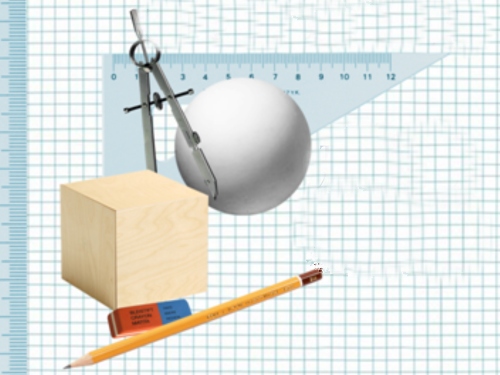 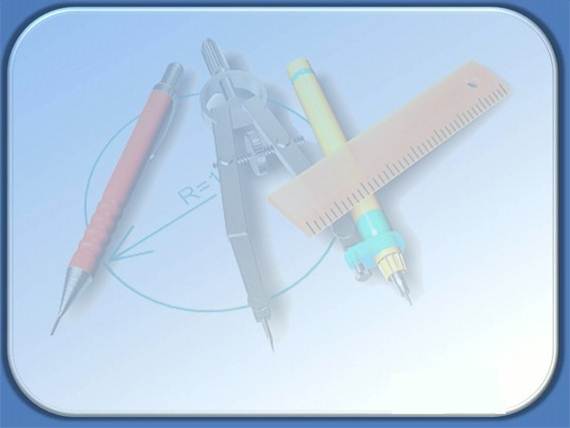 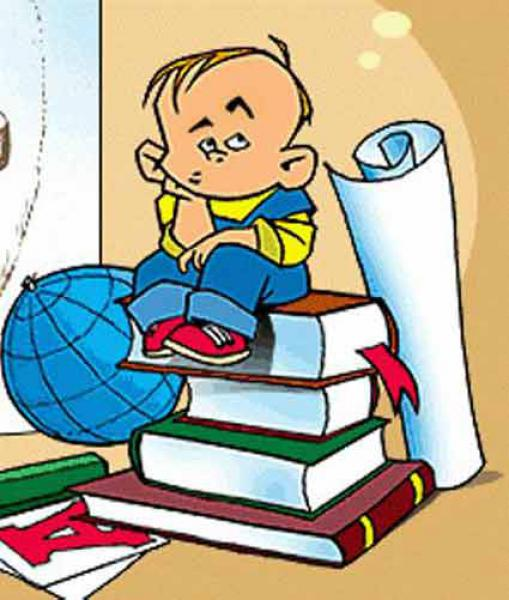 Девіз уроку: Якщо хочеш досягнутиУ житті вершин,Математику збагнутиМусиш до глибин!
Доповни речення
Прямий кут – це кут...
  Гострий кут – це...
  Більше за 90º, але менше за 180º-це..
  …
  Кут 180º - це…
кут менше 90°;
90°;
тупий кут;
(
розгорнутий кут
)
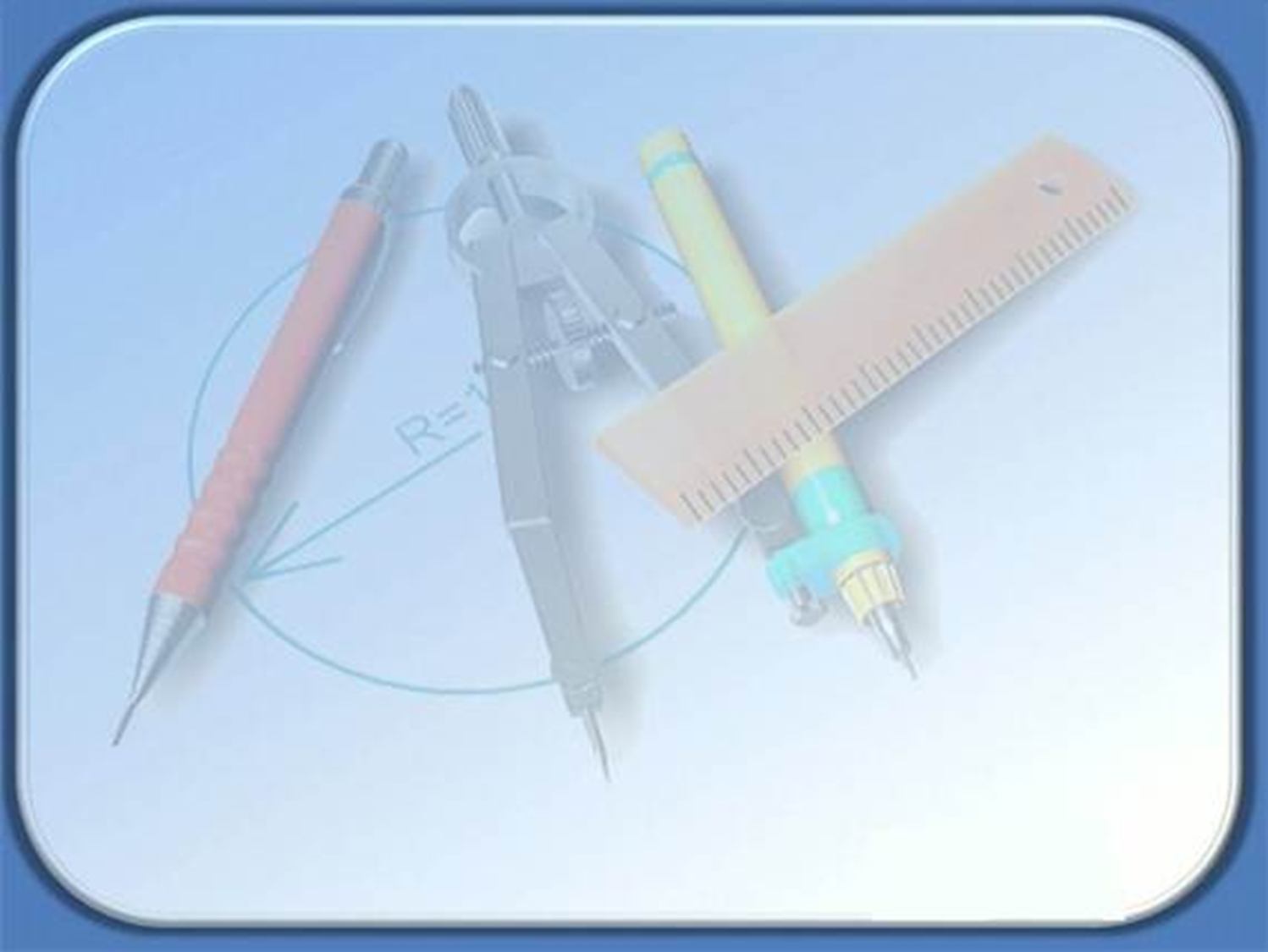 3      ник
Трикутник
Шосте лютого
Класна робота
Тема:Трикутник.           Види трикутників
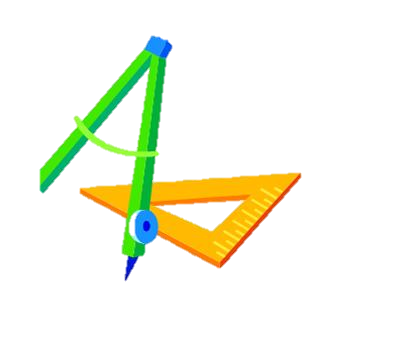 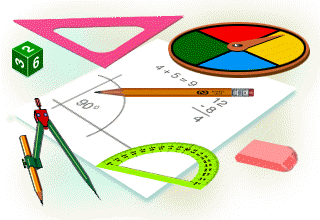 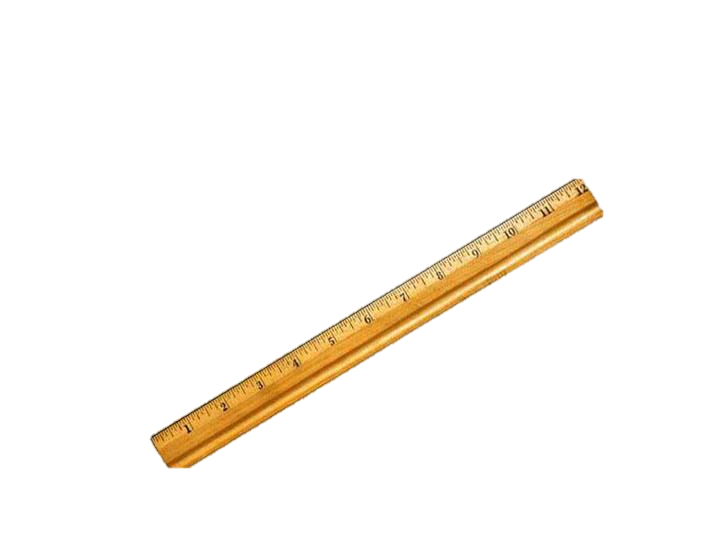 Архітектура
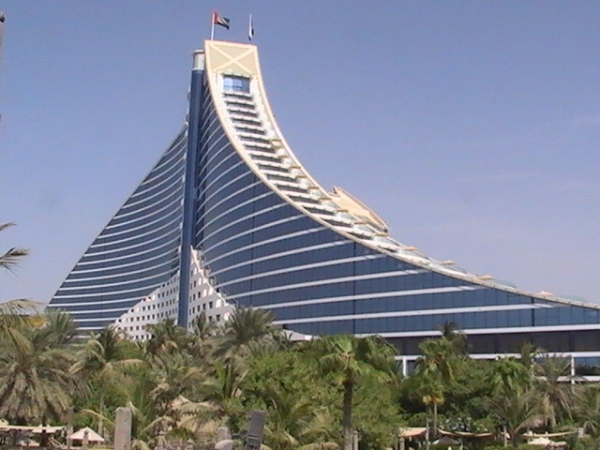 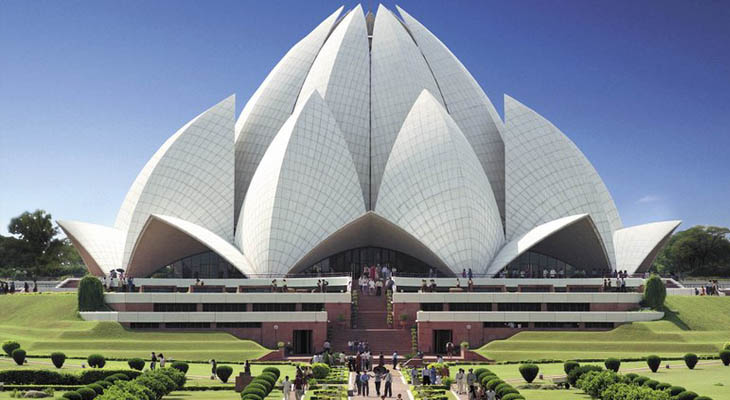 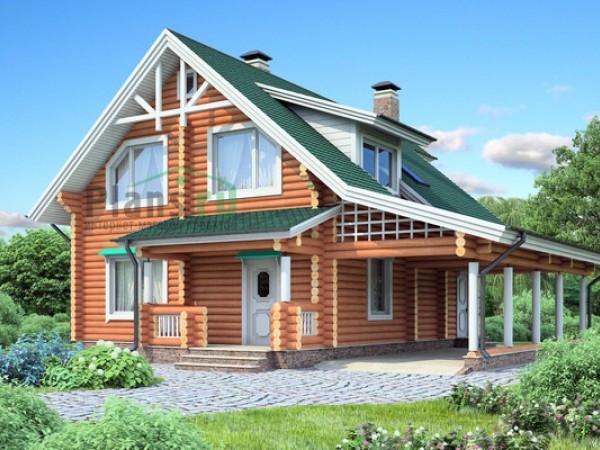 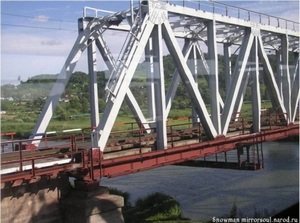 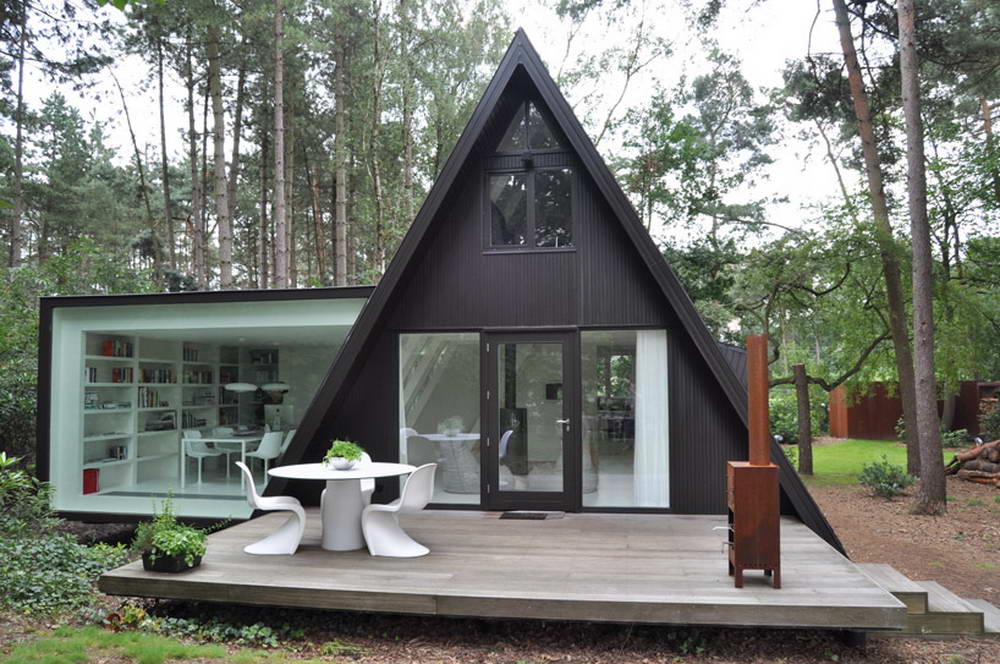 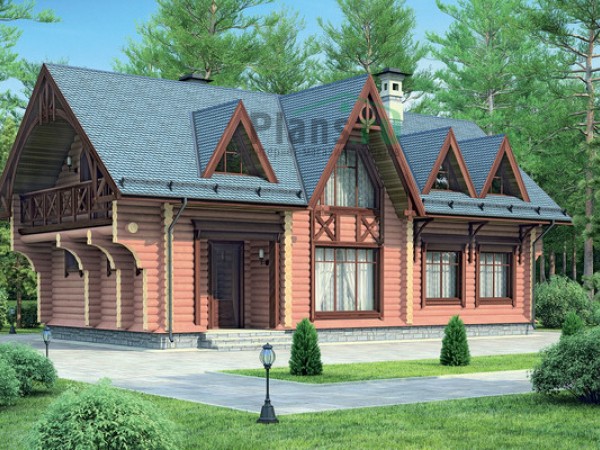 Іграшки
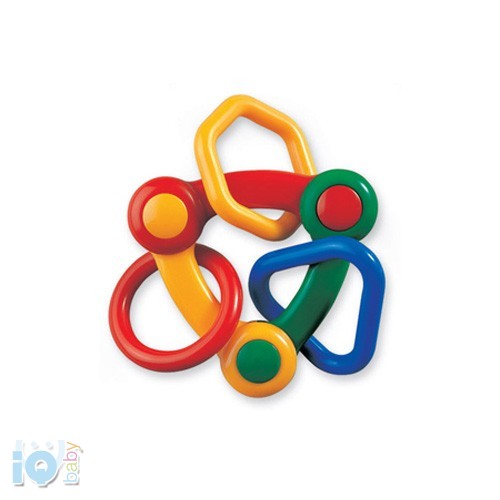 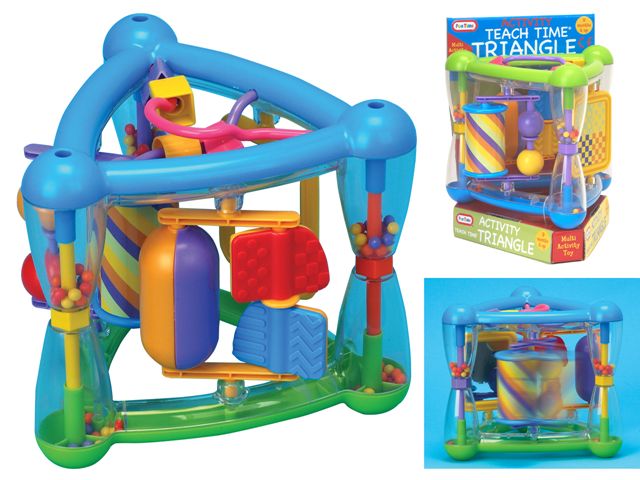 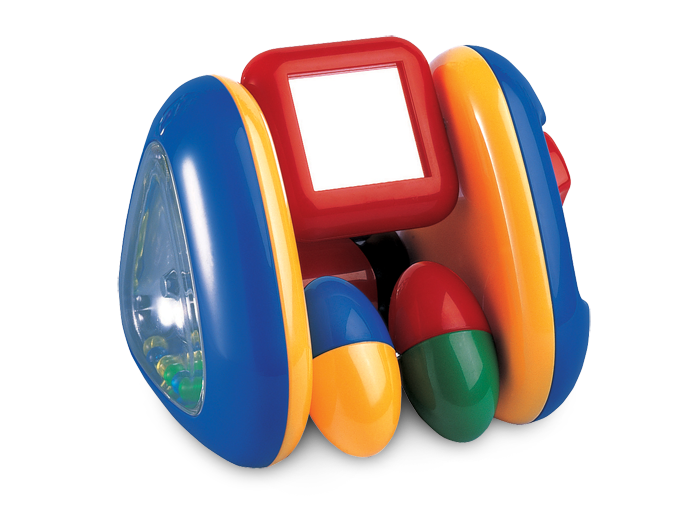 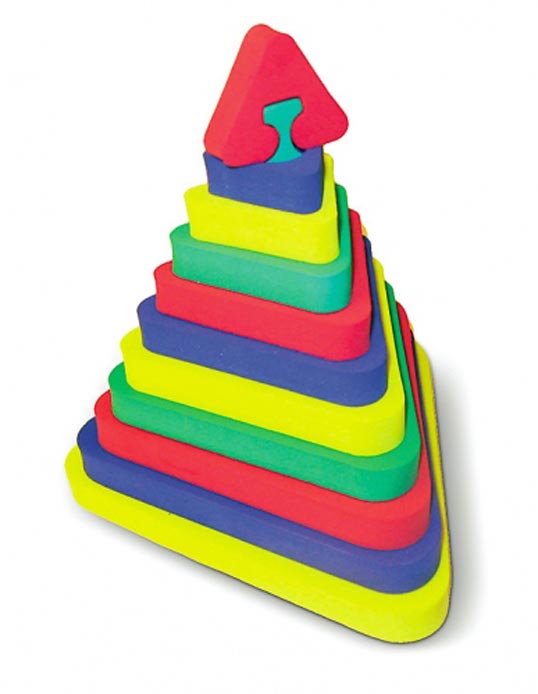 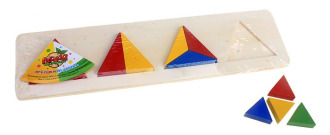 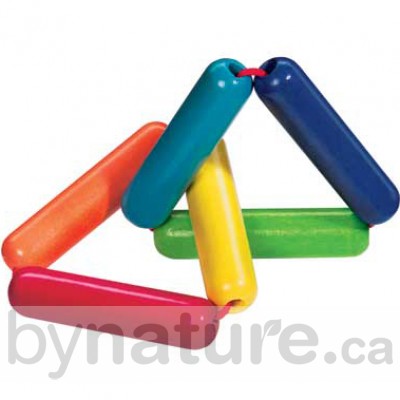 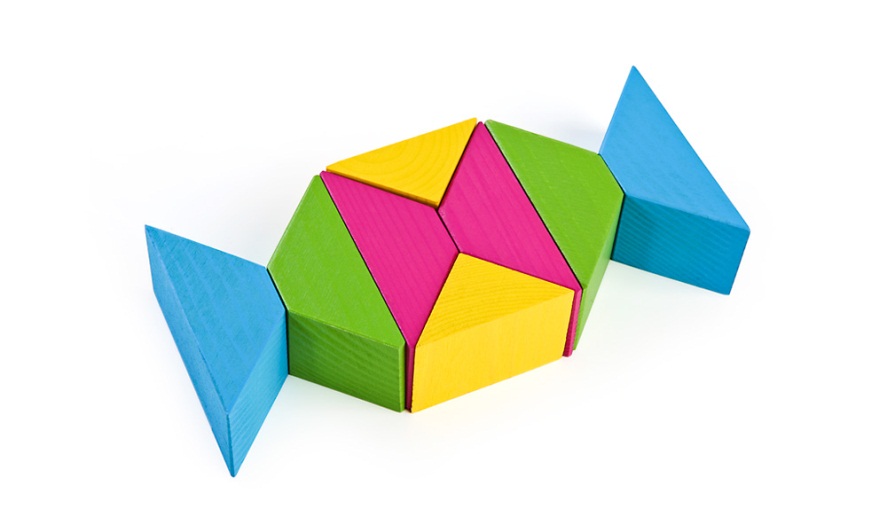 Меблі
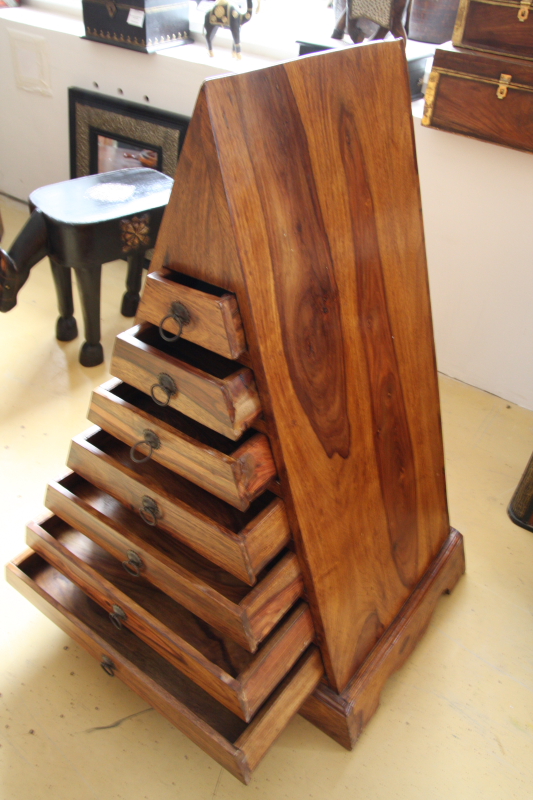 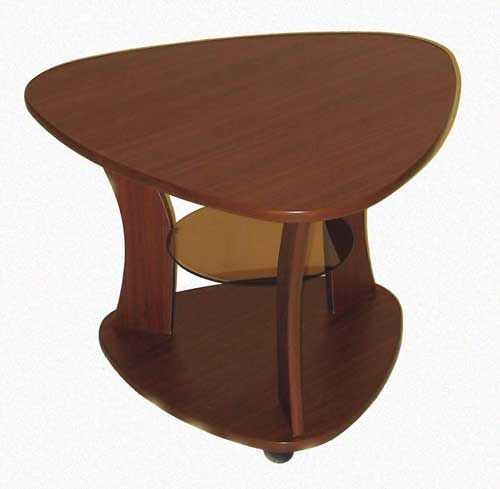 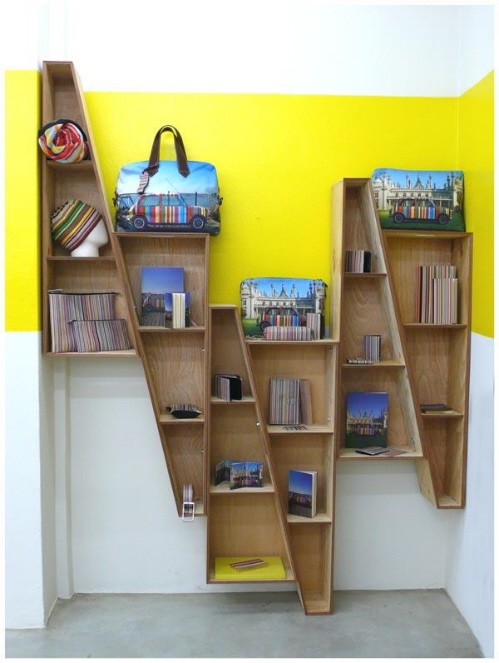 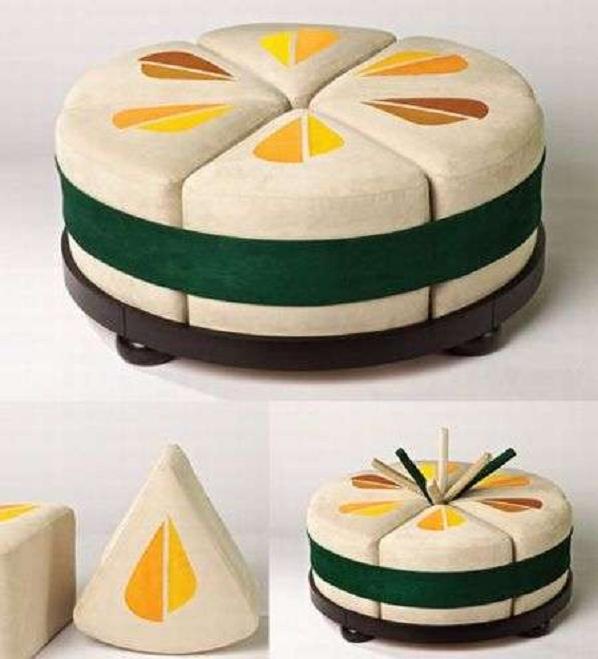 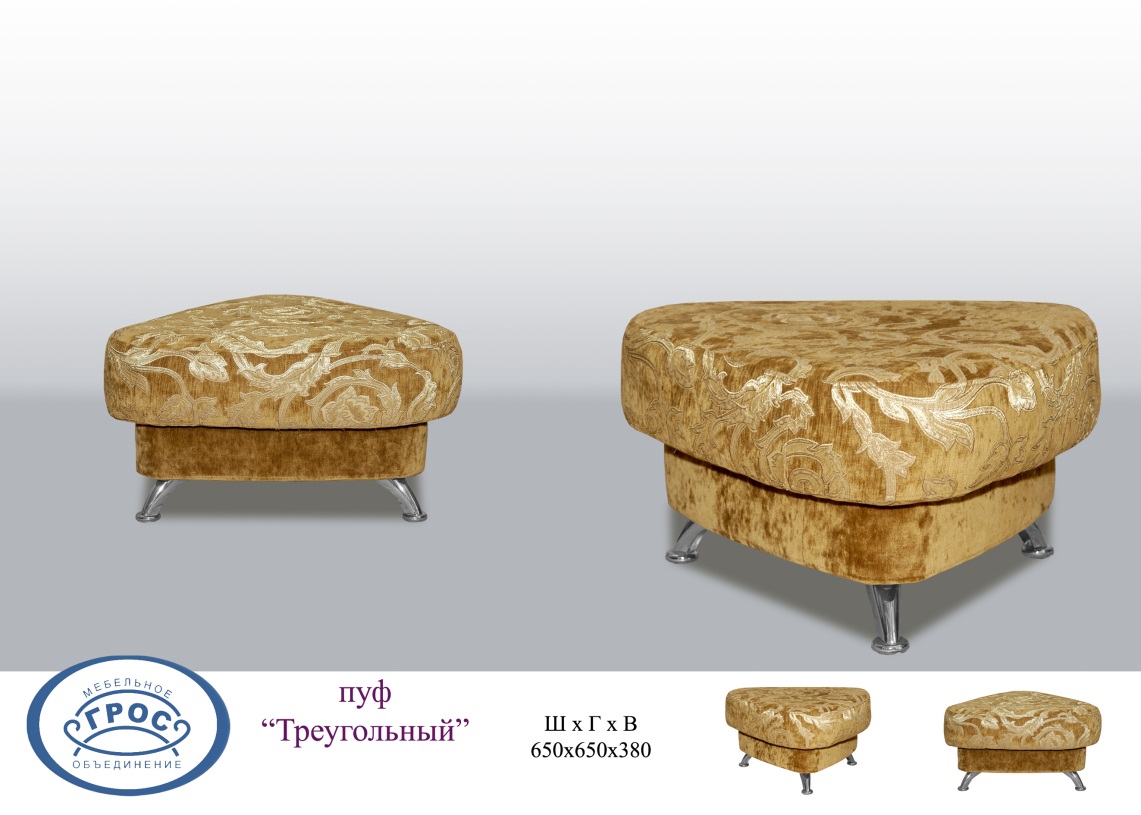 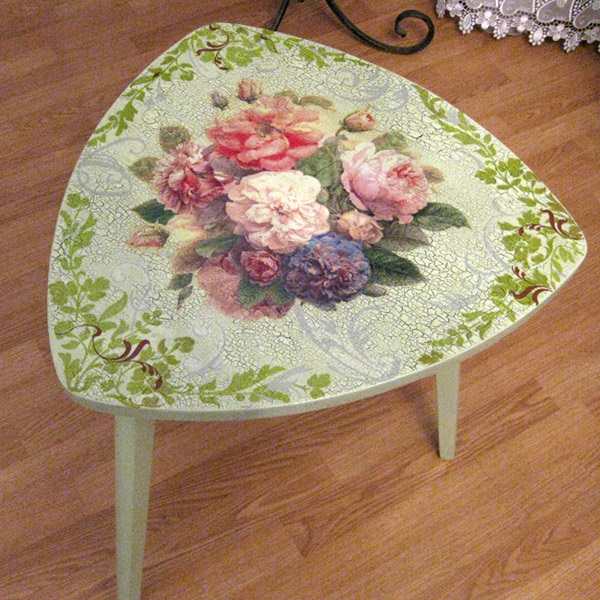 Дорожні знаки
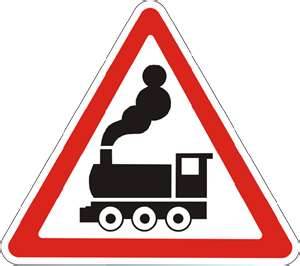 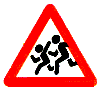 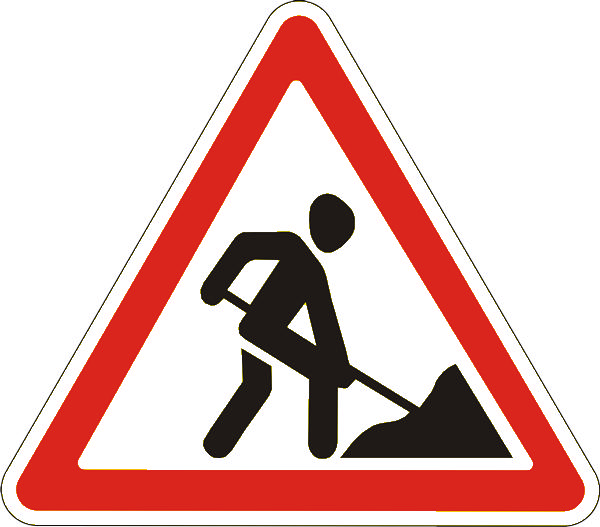 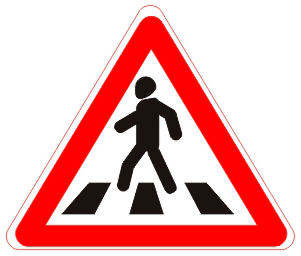 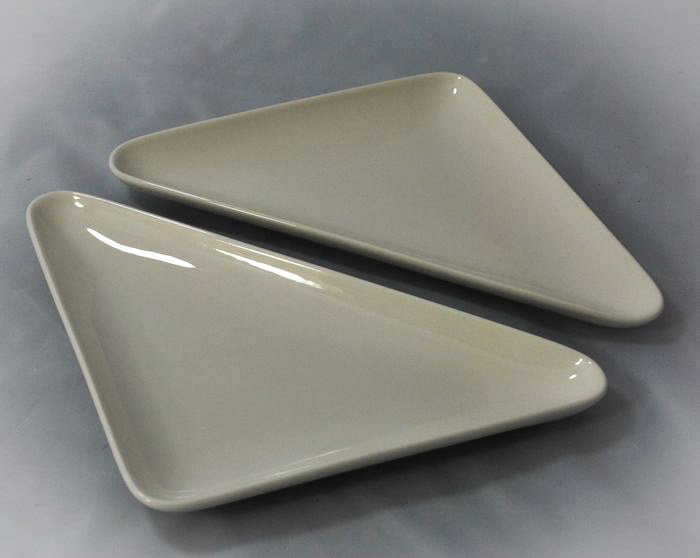 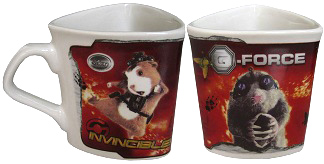 Посуд
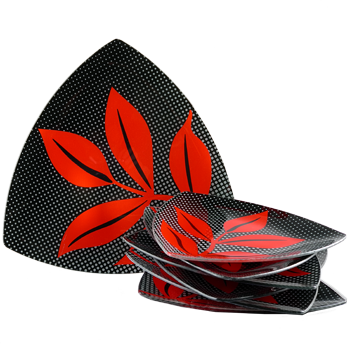 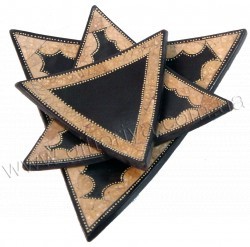 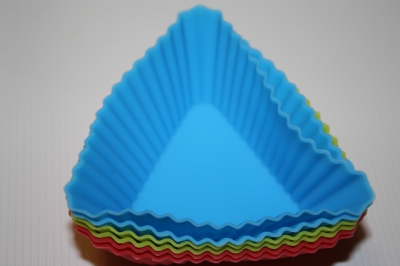 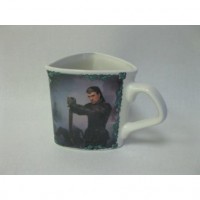 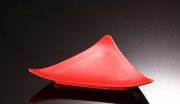 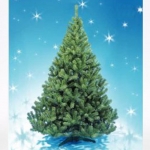 Дерева
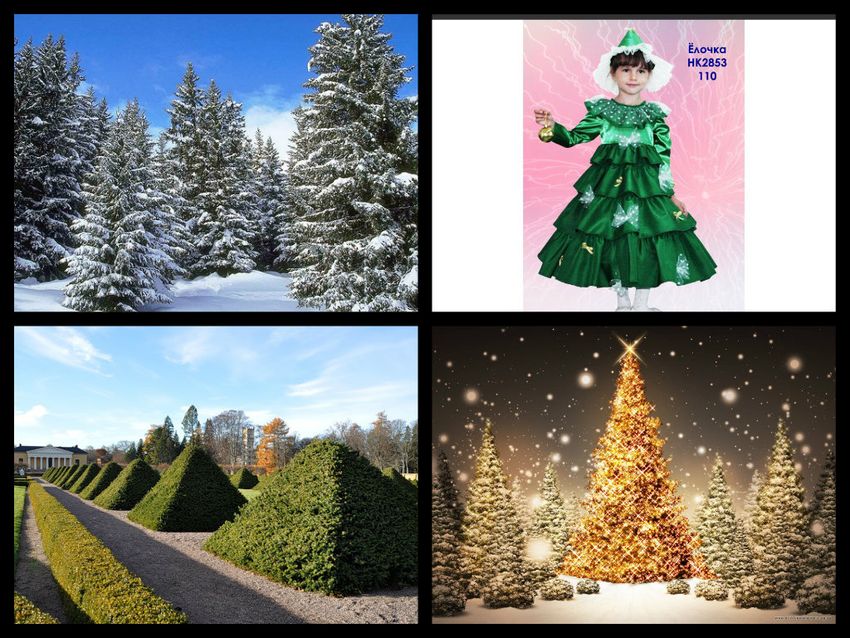 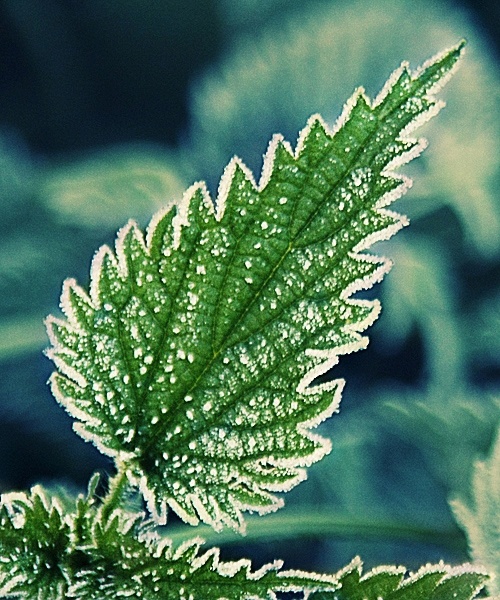 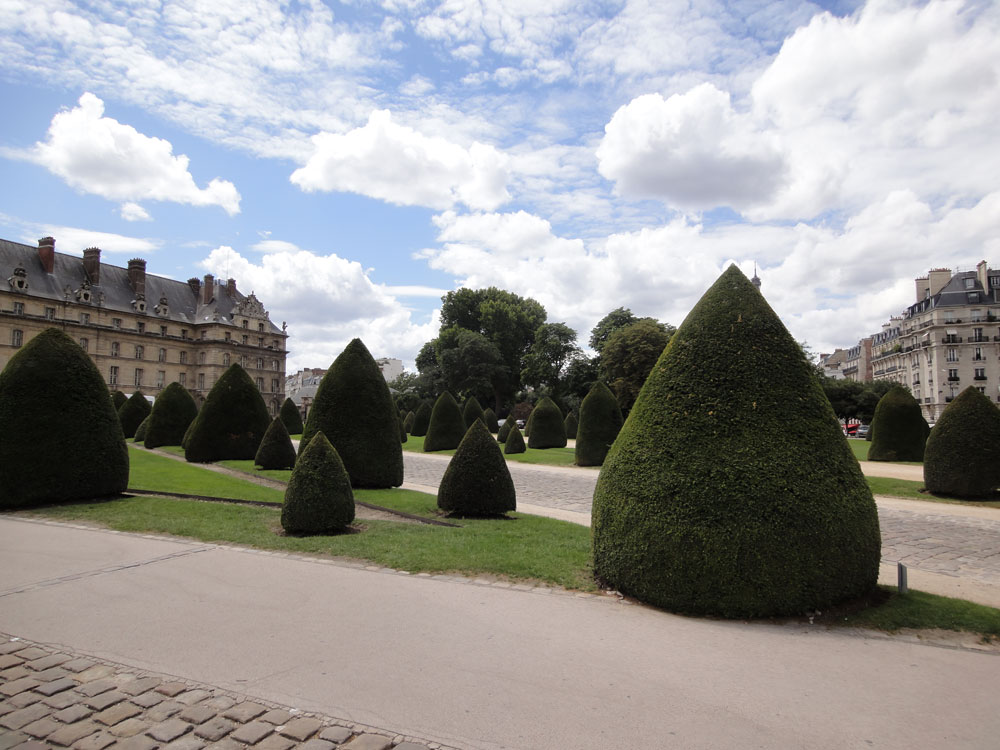 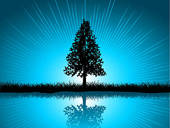 Музичні інструменти
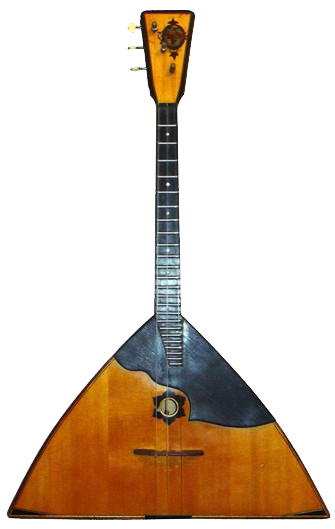 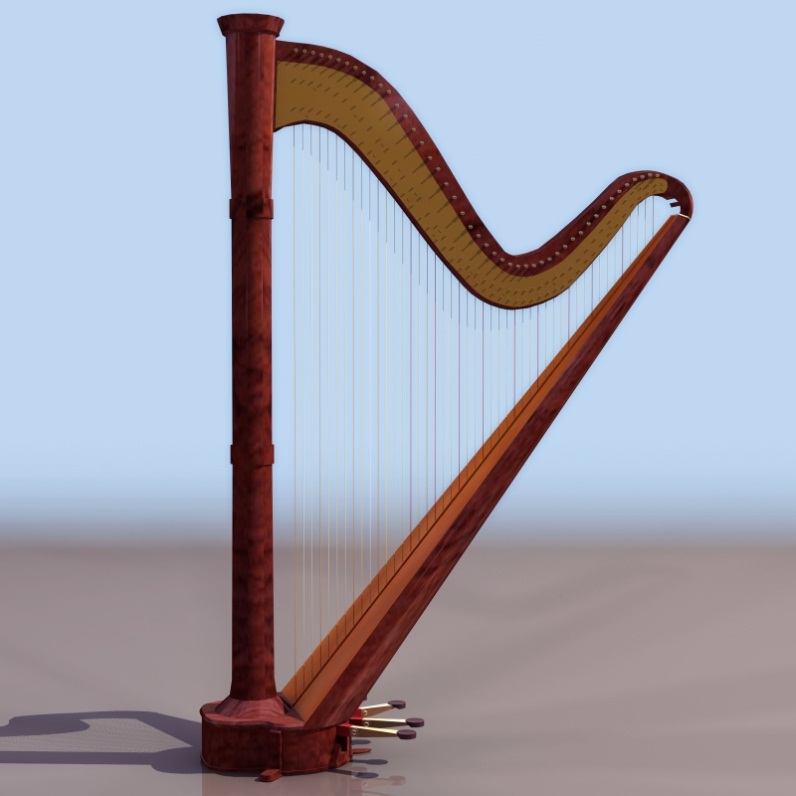 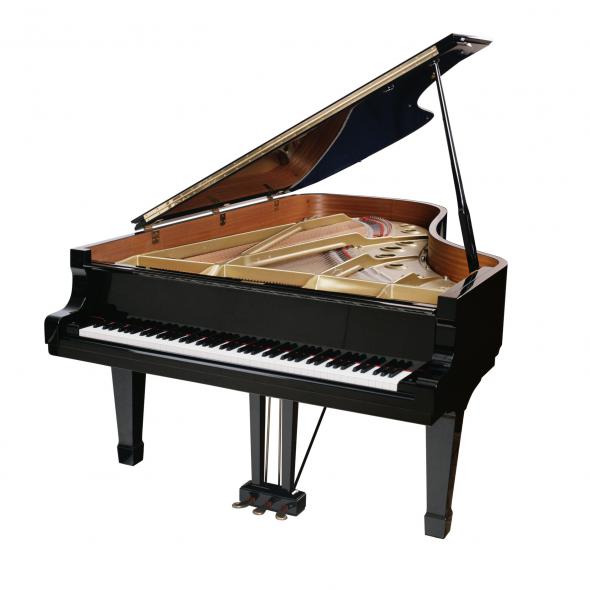 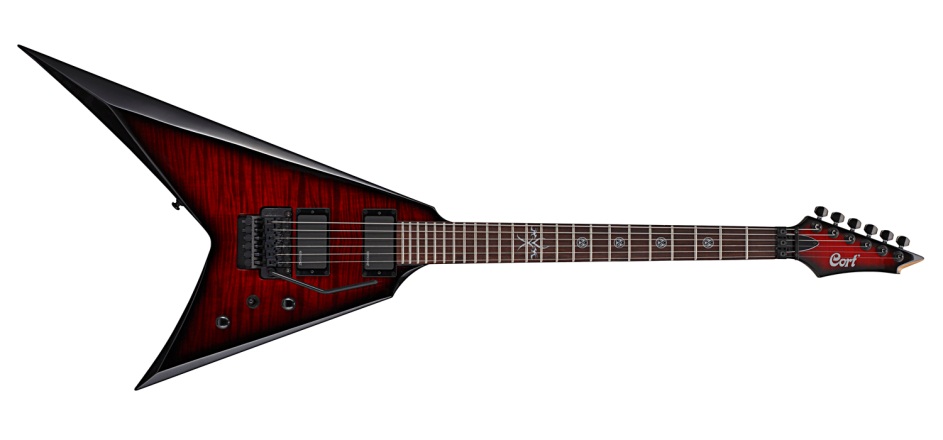 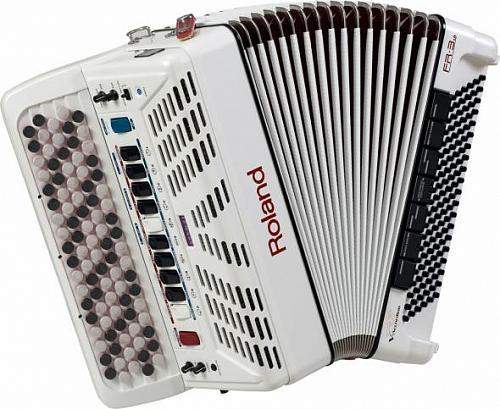 Одяг
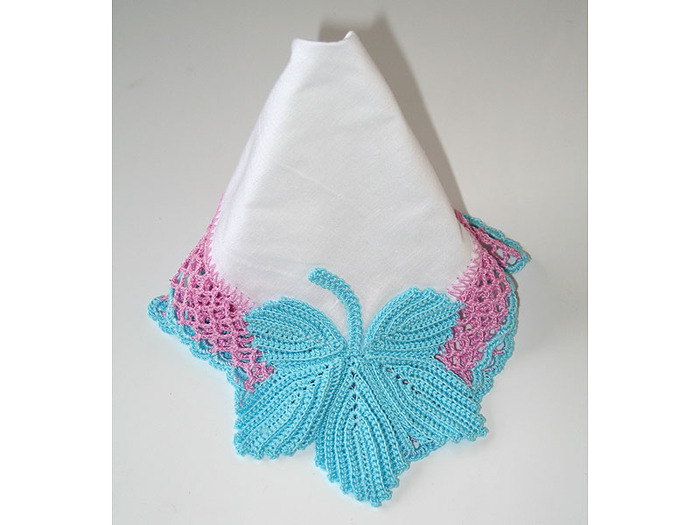 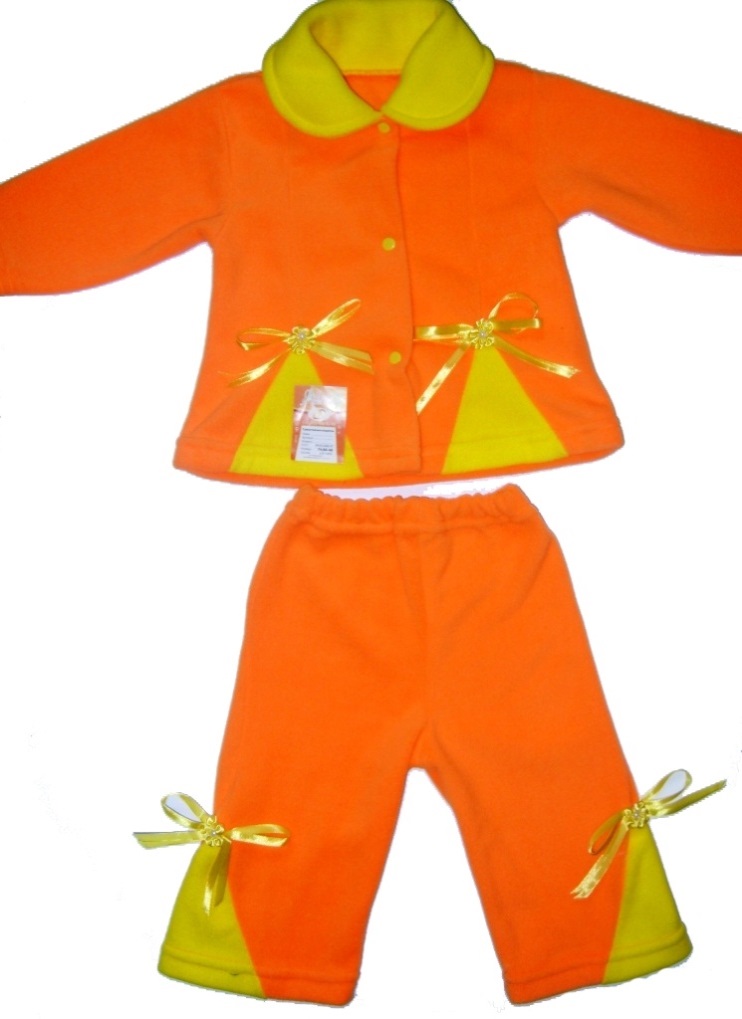 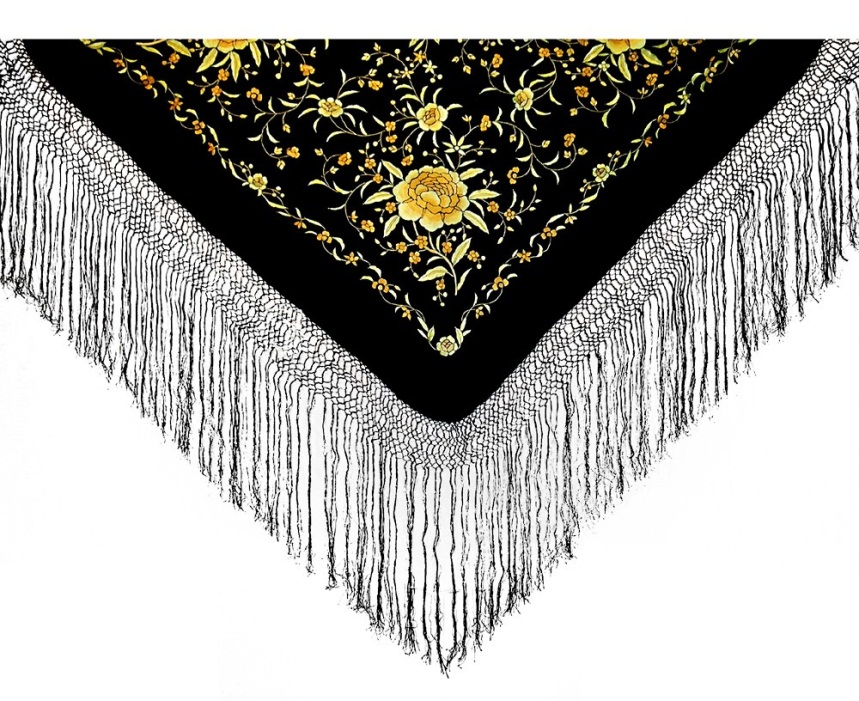 Продукти, випічка
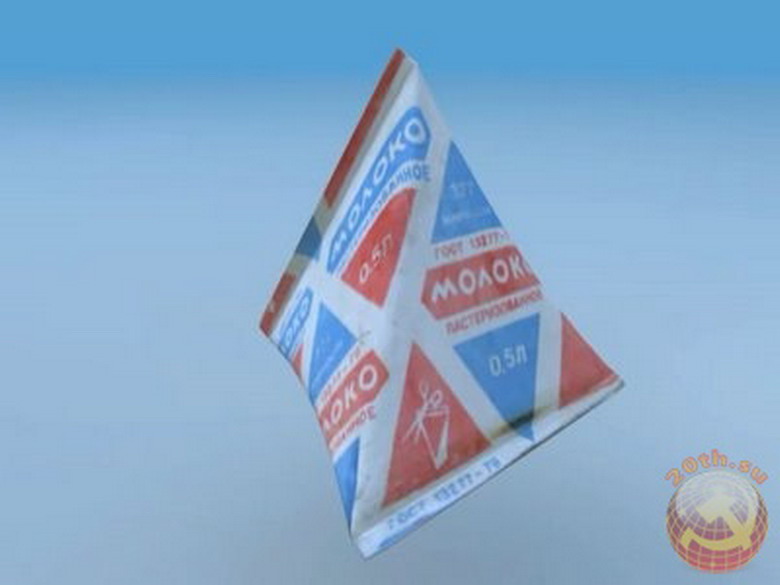 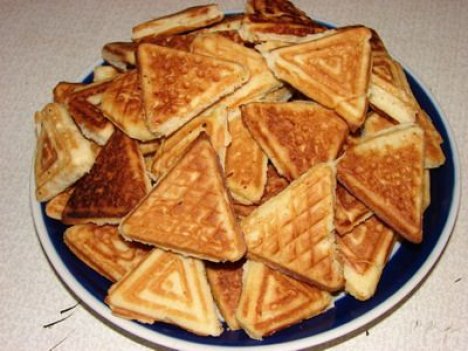 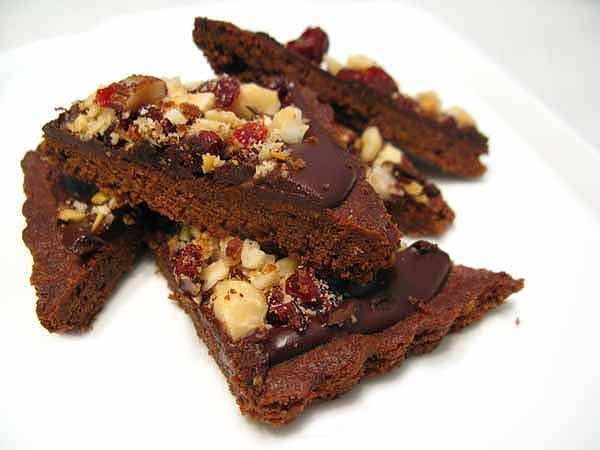 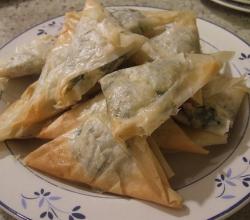 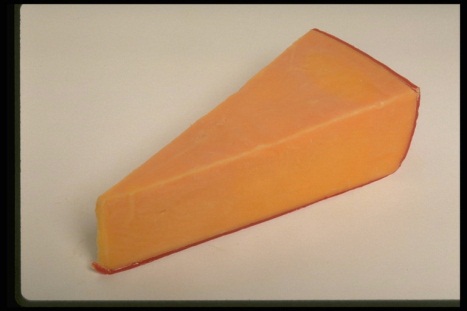 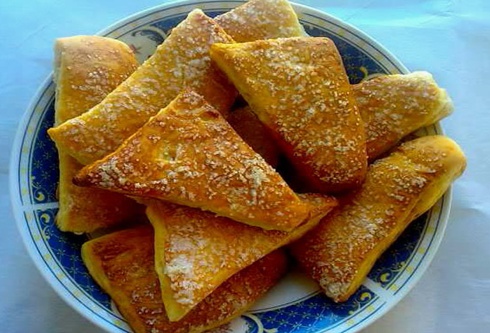 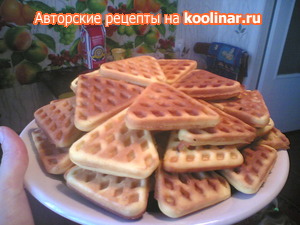 Модульне орігамі
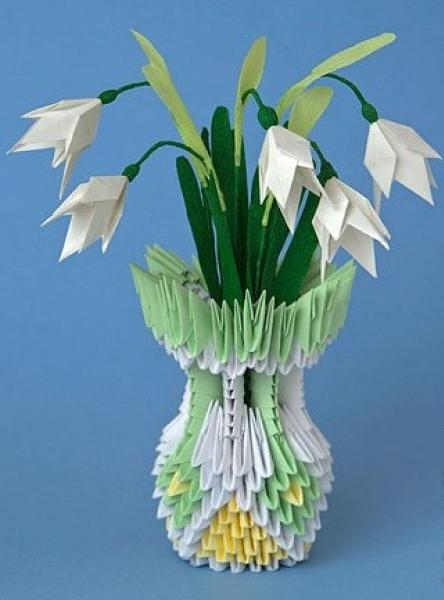 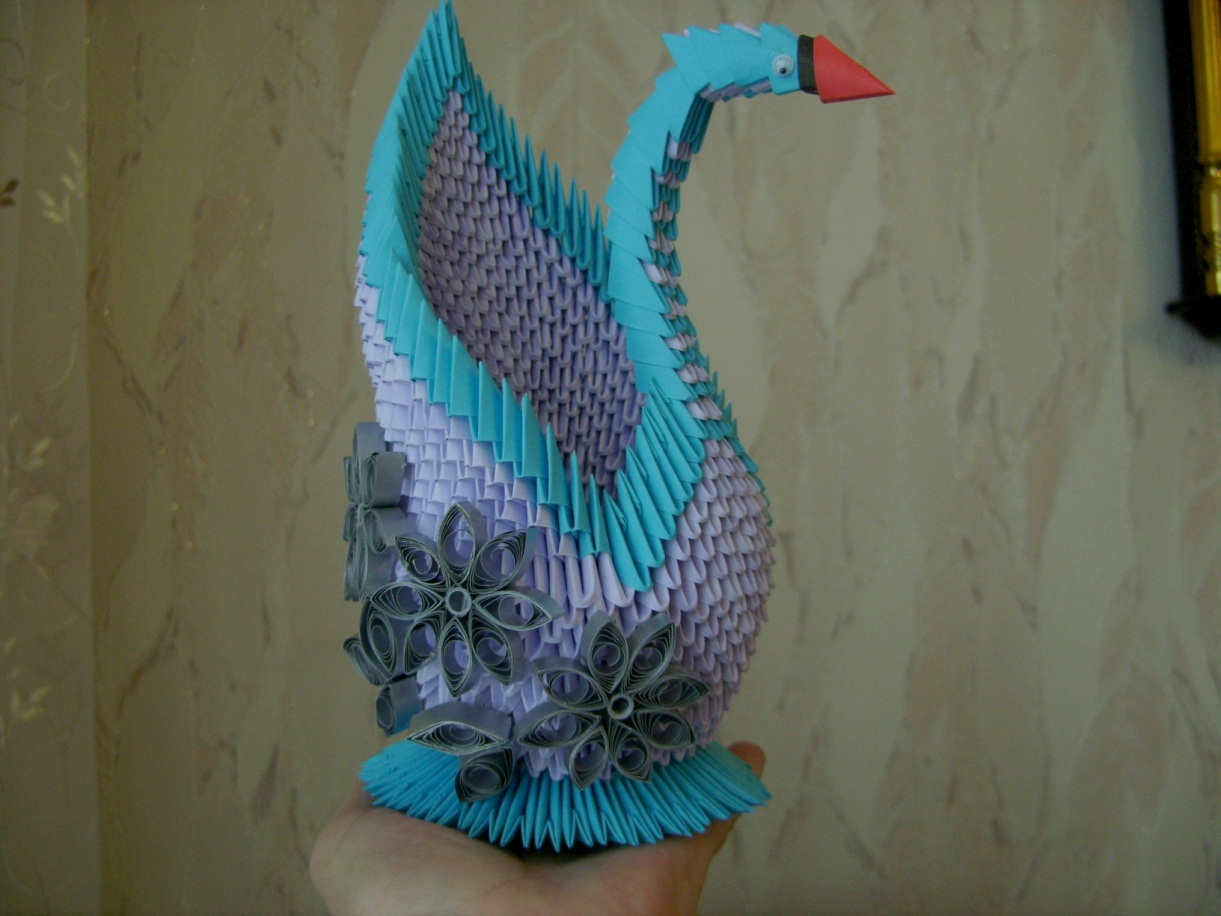 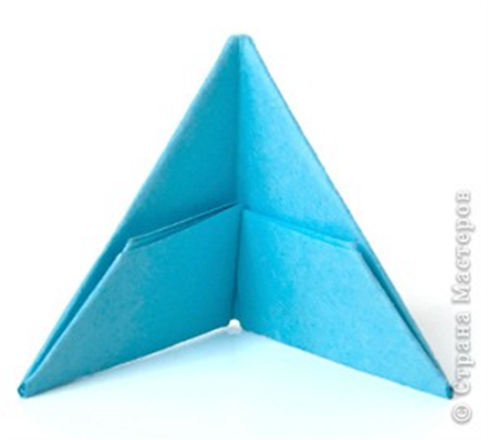 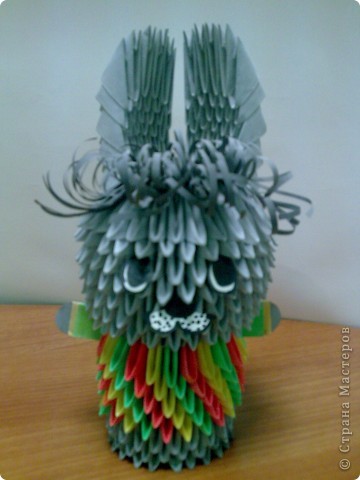 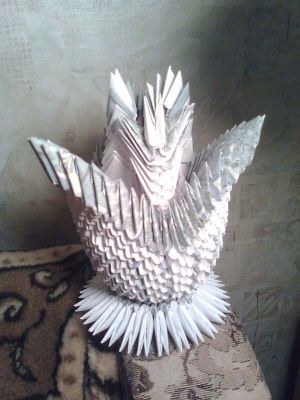 Клумби
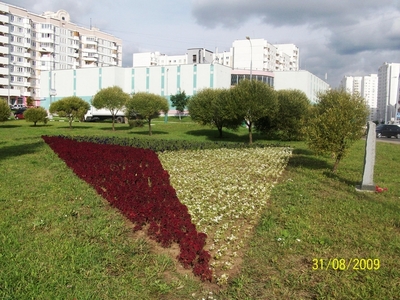 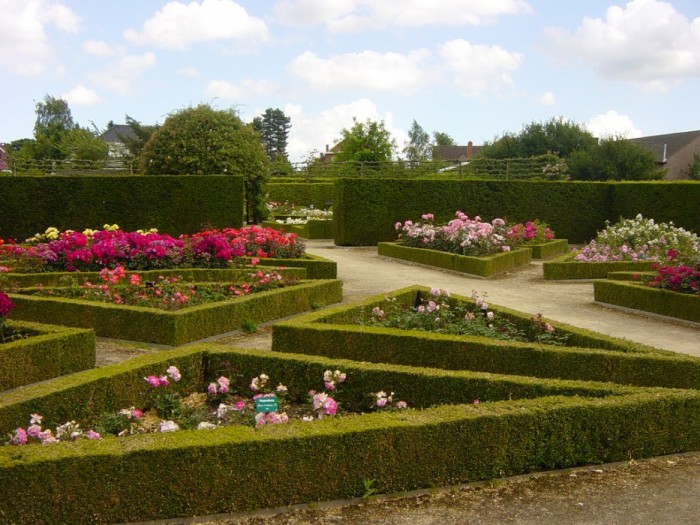 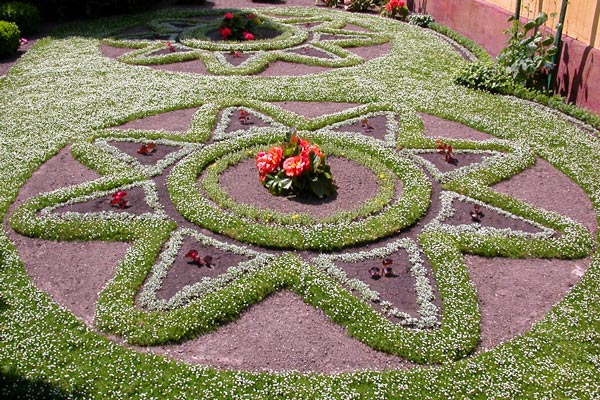 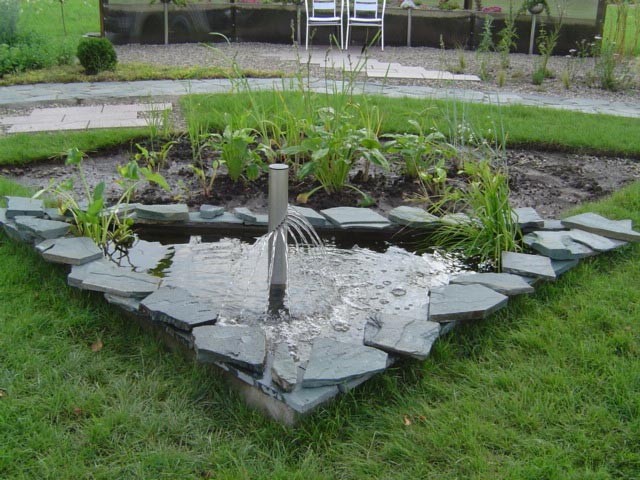 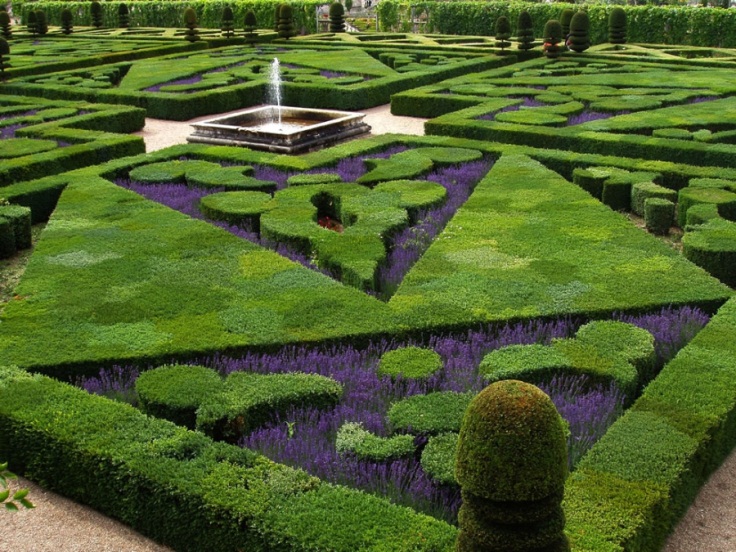 вершини
кути
сторони
ТРИКУТНИК
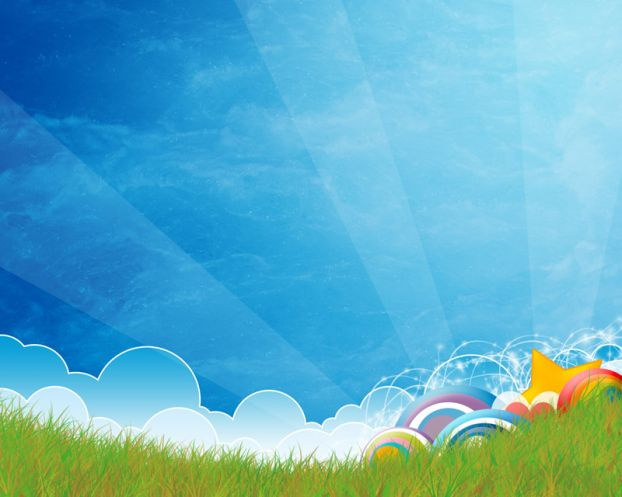 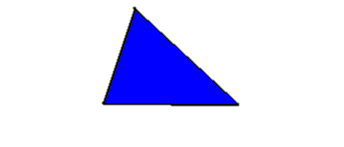 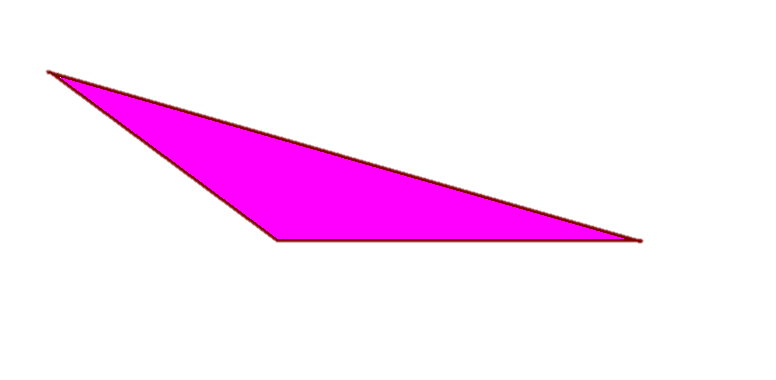 Я ТРИКУТНИК ПРЯМОКУТНИЙ, 
БО В МЕНЕ Є ПРЯМИЙ КУТ
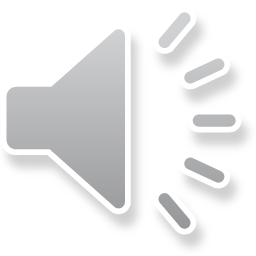 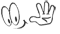 Я ТРИКУТНИК ГОСТРОКУТНИЙ, 
БО В МЕНЕ ВСІ КУТИ ГОСТРІ
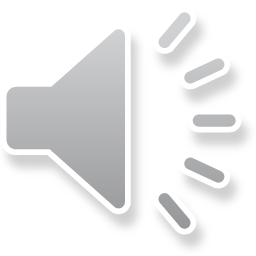 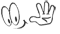 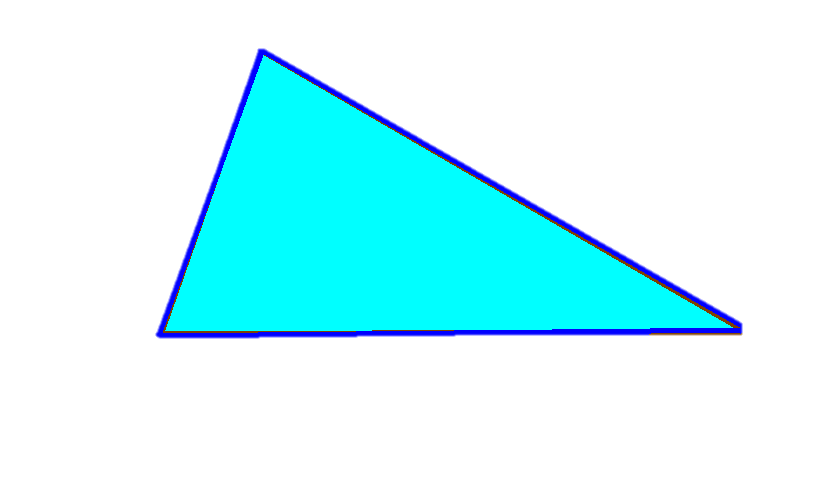 Я ТРИКУТНИК ТУПОКУТНИЙ, БО В МЕНЕ Є ТУПИЙ КУТ
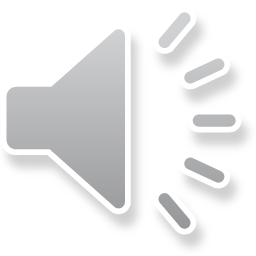 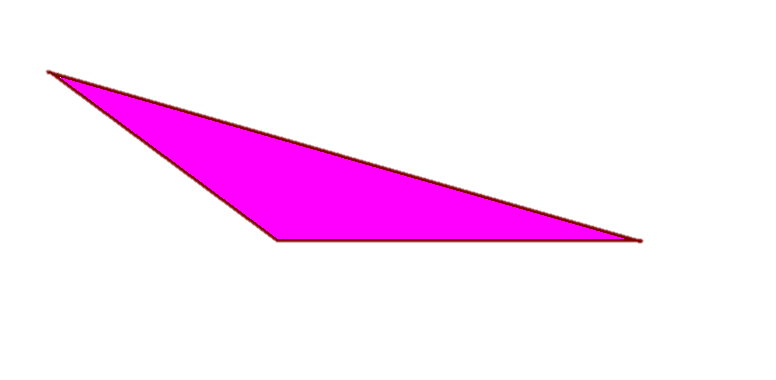 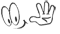 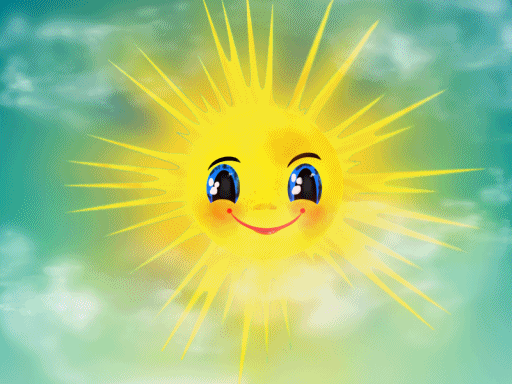 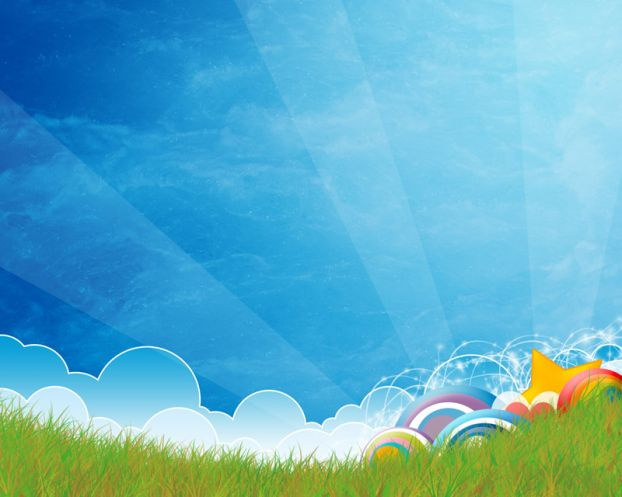 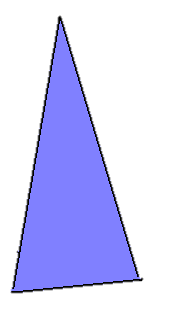 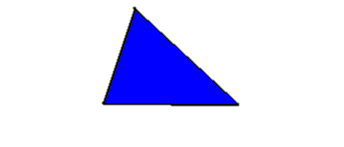 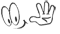 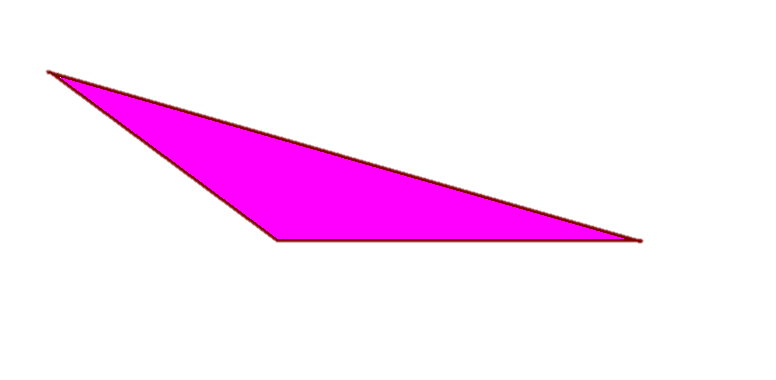 Прямокутний трикутник
має кут 90º
Гострокутний трикутник
має всі гострі
кути
Тупокутний трикутник
має тупий кут
Сторінка 128     №(номер) 342
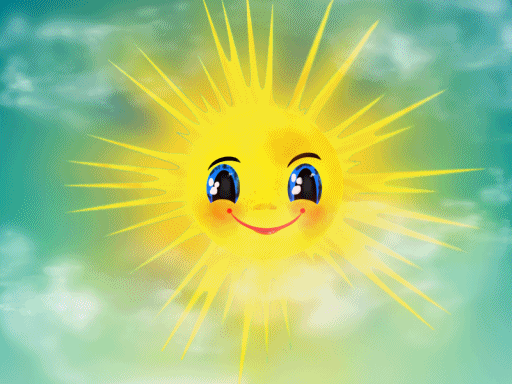 Фіз.хвилинка
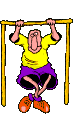 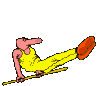 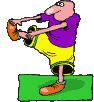 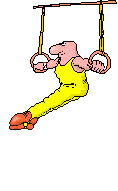 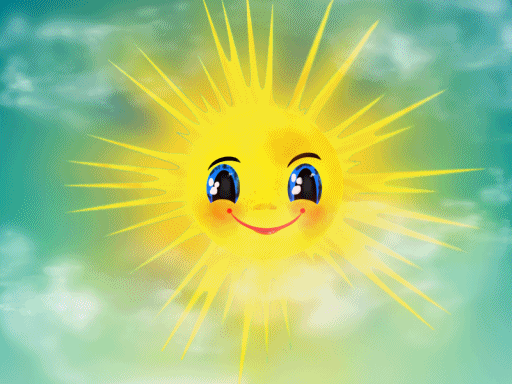 ПРЯМОКУТНИЙ  ТРИКУТНИК
ГОСТРОКУТНИЙ ТРИКУТНИК
ТУПОКУТНИЙ ТРИКУТНИК
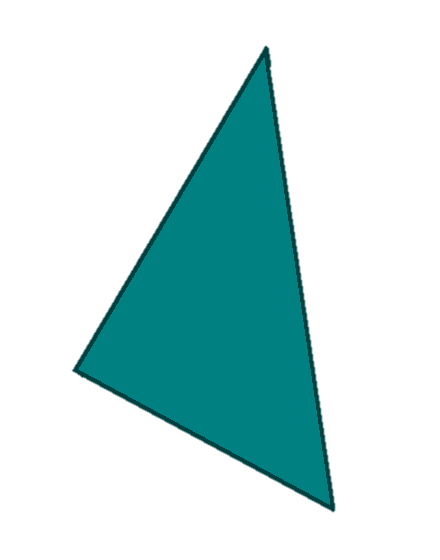 МАЄ ПРЯМИЙ КУТ
МАЄ КУТ 90°
ВСІ КУТИ ГОСТРІ
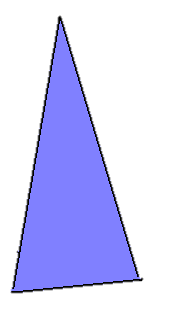 МАЄ
ТУПИЙ КУТ
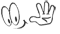 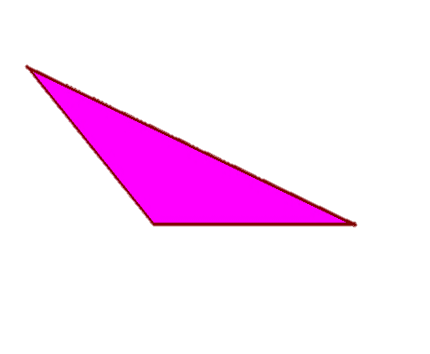 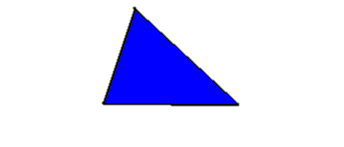 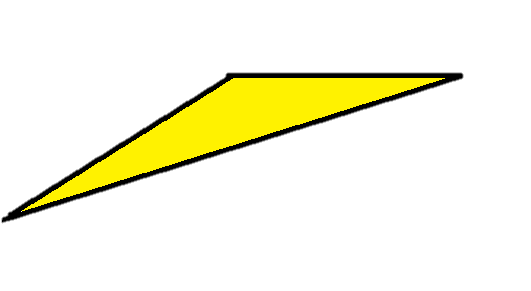 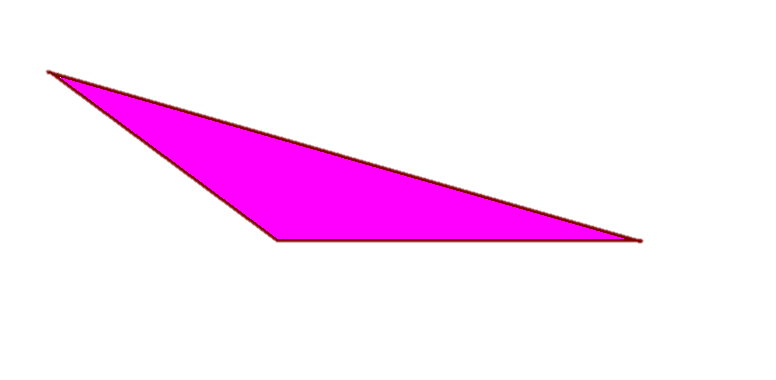 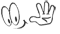 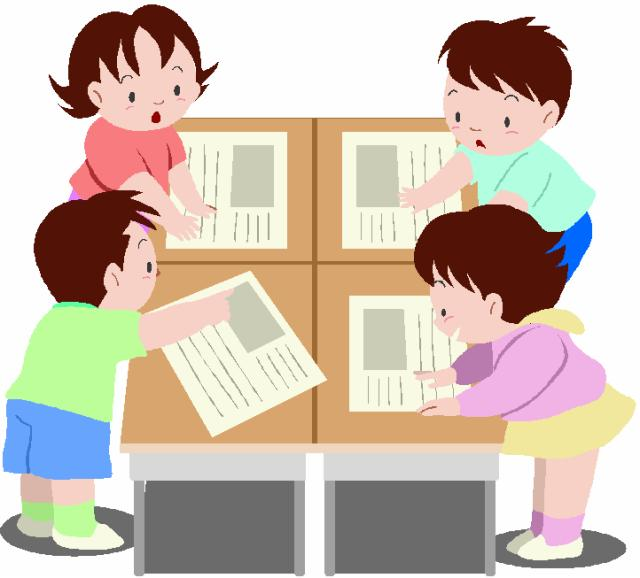 Гра «Доміно»
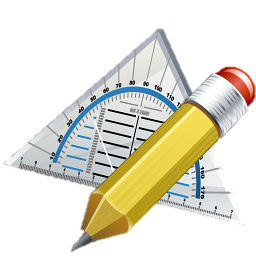 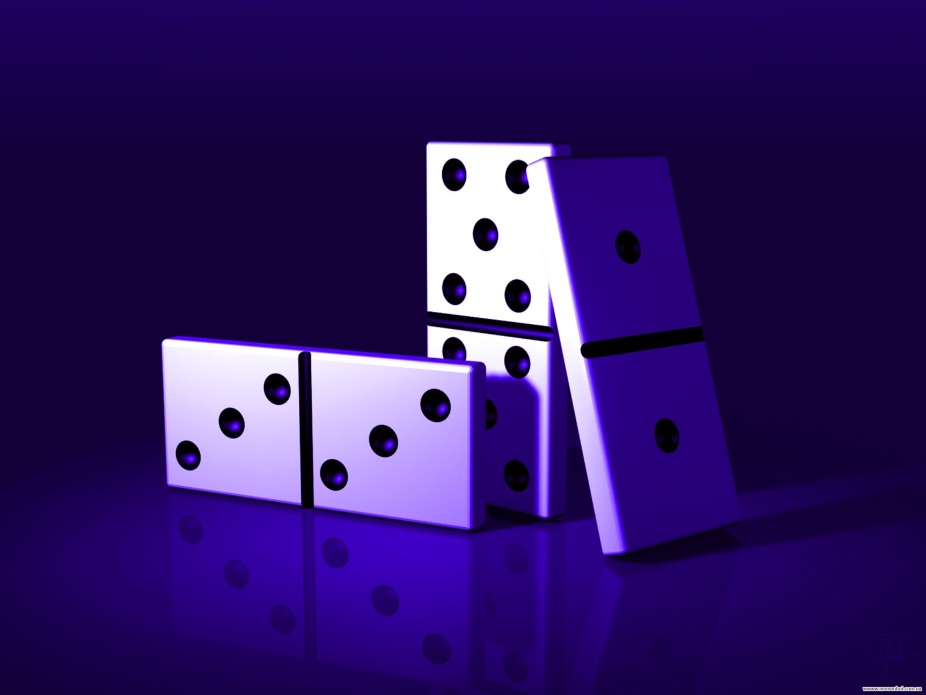 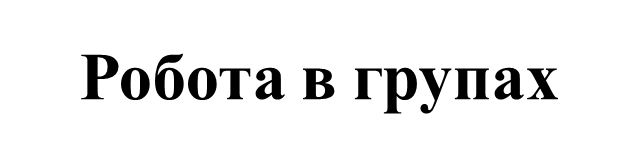 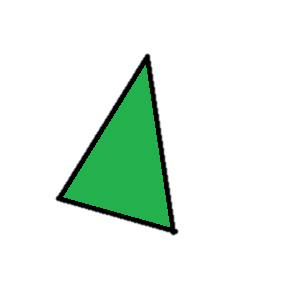 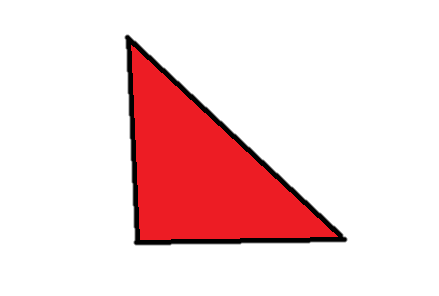 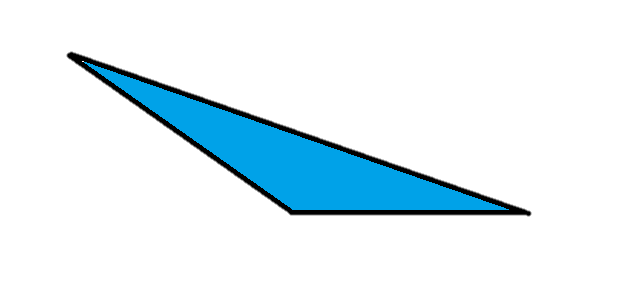 Яким кольором прямокутний трикутник?
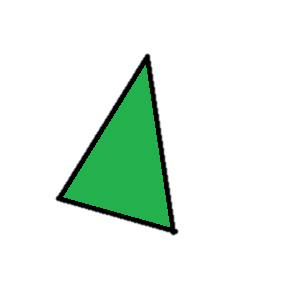 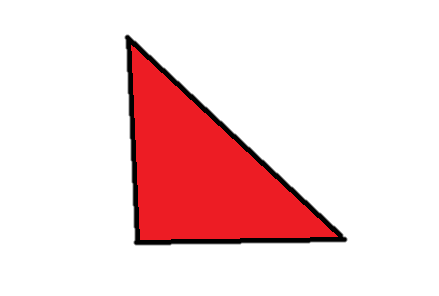 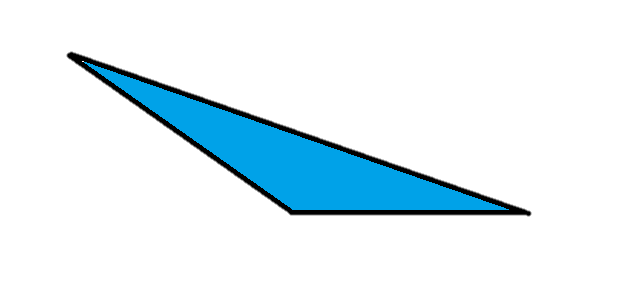 Прямокутний трикутник ____________ кольором
червоним
Побудуй з трикутників веселого чоловічка
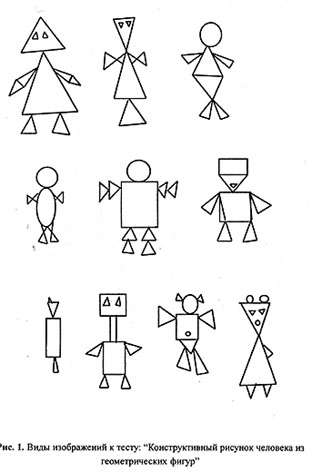 Домашнє завдання
1. Вивчити назви трикутників.
2. № 358                                              8б.
3. На карточці №1                                     12б.
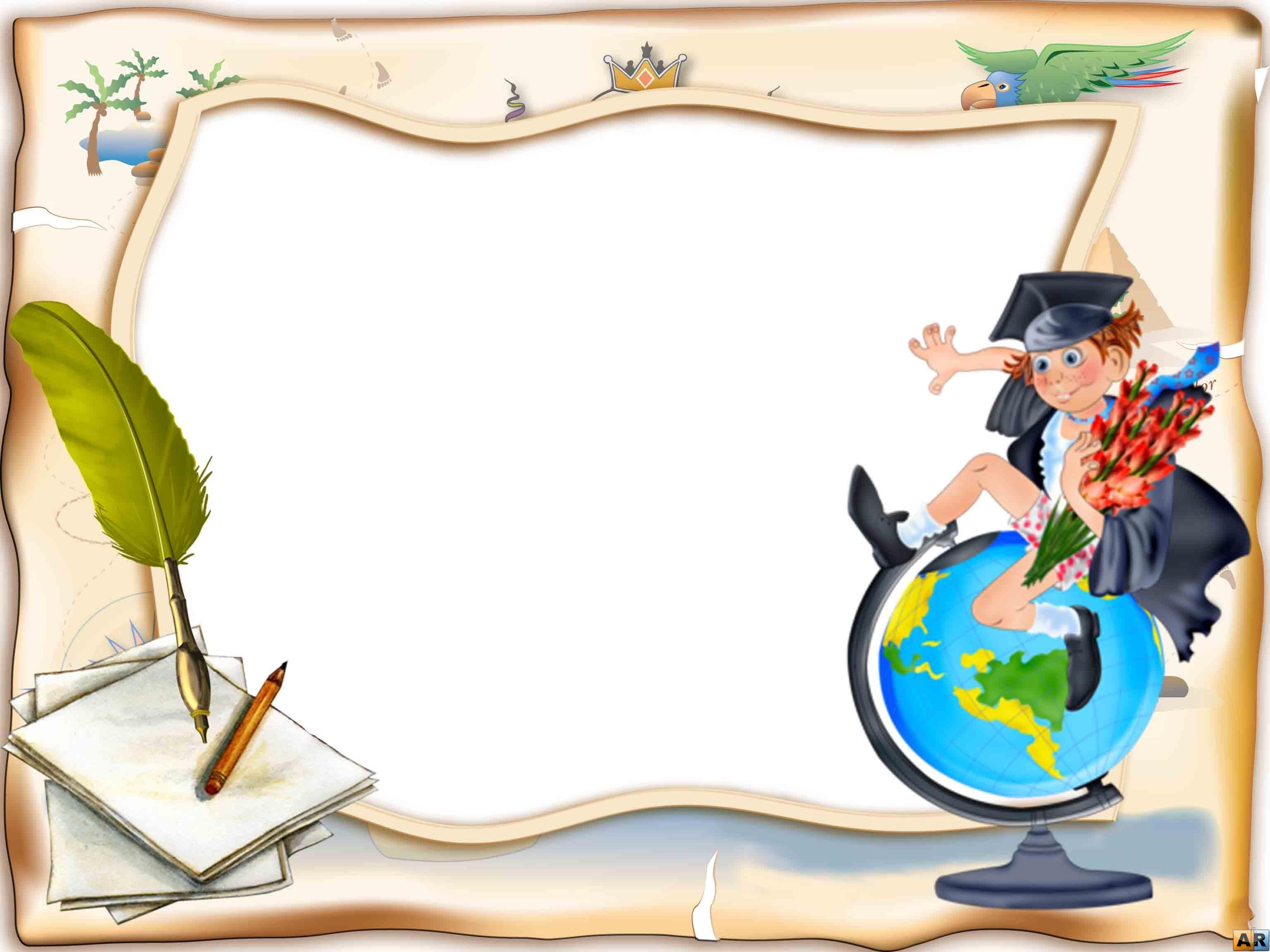 До наступного уроку!
Бажаю успіхів 
у навчанні!